just-training.eu
Business Etiquette
Partner: RRA severne Promorske d.o.o. Nova Gorica
Comprendere come rappresentare l'azienda e i suoi valori
Risultati dell’apprendimento
Alla fine del modulo sarai in grado di:
Comprendere il ruolo delle Business etiquette in un ambiente aziendale
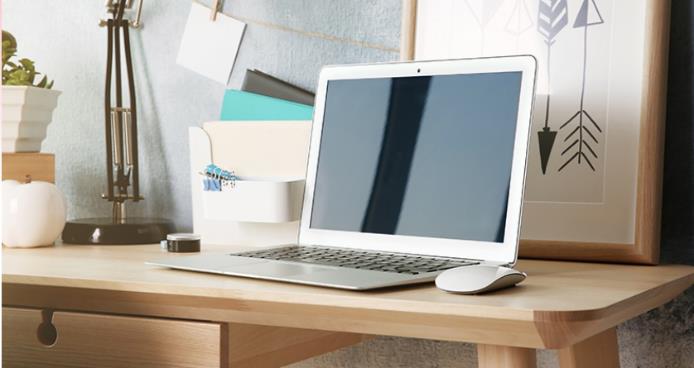 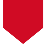 Conoscere i comportamenti e gli atteggiamenti da adottare in una relazione d'affari internazionale
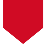 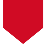 Business etiquette: introduzione
Business etiquette in pratica
Indice
Introduzione
Impara e scopri
Atteggiamento e visibilita’
Alcuni suggerimenti
Netiquette
Buone pratiche
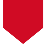 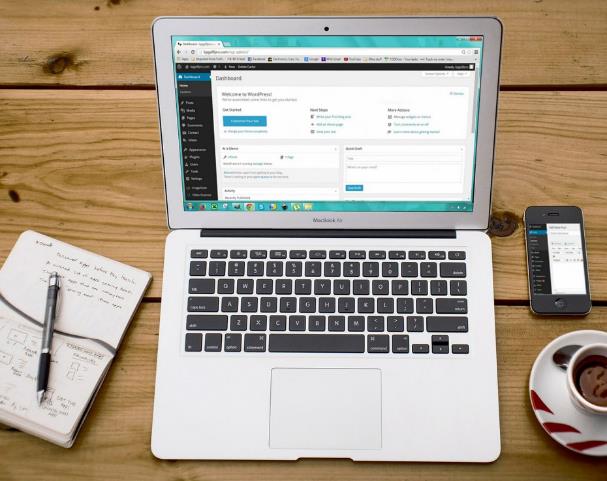 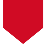 1.1 Introduzione
Business etiquette BE (i.e., il galateo aziendale) in un ambiente internazionale riguarda la costruzione di relazioni con altre persone. L'etichetta non riguarda regole e regolamenti, ma fornisce un comfort sociale di base e crea un ambiente in cui gli altri si sentano a proprio agio e al sicuro. Questo è possibile attraverso una migliore comunicazione.

Obiettivi
BE mira a facilitare la comunicazione tra i rappresentanti di un'azienda e gli attori internazionali: 
Stabilire un comfort sociale di base.
Padroneggiare i codici culturali.
Creare rapporti commerciali duraturi e proficui per tutte le parti.
Creare un rapporto di fiducia, trasmettere un'immagine positiva dell'azienda e far desiderare alle persone di essere partner e contribuire al successo.
1.2 Impara e scopri
1. Orologio della nazione
Prenditi il ​​tempo per raccogliere informazioni sul paese o sui paesi di destinazione e sui loro usi. 
Essere informati sul contesto storico, geopolitico ed economico dei paesi interessati È importante fare qualche ricerca sulle abitudini e sulla condotta aziendale. Sapere chi contattare e come contattarlo per non offendere nessuno.
2. Incontro con i rappresentanti
Scopri con chi stai parlando e qual è la loro reale funzione o ruolo. 
Conosci il suo potere e la sua capacità di decidere oltre il tuo titolo. 
Al contrario, gli interlocutori discreti possono essere decisori essenziali. Un errore di giudizio può essere fatale per lo sviluppo dell'azienda, da qui l'interesse ad essere ben consigliati e ad avere referenze affidabili.
3. Considerare gli usi
Capire un Paese, il suo funzionamento, andare in ricognizione sul posto. Questa prima osservazione ci permette di capire meglio come comunicano le persone. 
Come rivolgersi alle persone, secondo il loro rango o casta, per entrare nella loro sfera di interesse e ispirare rispetto. 
Si tratta di scoprire il mondo degli affari e come funziona. Il mercato è aperto alle aziende straniere? È necessario considerare un partner locale? Quali sono le normative da rispettare?
1.3 Atteggiamento & Visibilita’
1. Dress Code - Comportamenti
Le chiavi per fare una buona impressione sono vestirsi in modo appropriato e il tuo linguaggio del corpo. 
Tra comodità, professionalità e cortesia, c'è un delicato equilibrio che differisce da paese a paese. 
È importante conoscere il codice di abbigliamento del paese, dell'azienda e del tipo di evento, che è un segno di rispetto nei confronti dei propri interlocutori.

2. Rappresentare la compagnia e I suoi valori
Il rappresentante aziendale svolge un ruolo importante per l'immagine dell'azienda e dei suoi dipendenti. È necessario mantenere un atteggiamento educato e misurato negli scambi. L'uso di qualche parola nella lingua locale è sempre ben accetto. Evitate i giudizi di valore e siate discreti nello scambio di informazioni. 
Dovete dedicare del tempo a spiegare cosa rende forte l'azienda e annunciare i suoi valori: onestà, curiosità, capacità di impegnarsi, fiducia e trasparenza. 
Siete l'ambasciatore della vostra azienda e il vostro comportamento è oggetto di esame: la vostra puntualità, il vostro aspetto e il vostro atteggiamento sono tutti segnali rassicuranti per i vostri interlocutori.
1.3 Atteggiamenti & Visibilita’
3. Considerare le abitudini
Dopo aver scoperto il Paese e le sue abitudini, è fondamentale preparare gli incontri di lavoro. Dovete scrivere dei bigliettini con gli elementi più importanti.
Come donna imprenditrice, dovete essere ancora più vigili. È consigliabile adottare un codice di abbigliamento e un atteggiamento il più possibile neutrale. In alcuni Paesi è consigliabile coprirsi i capelli, indossare pantaloni e abiti a maniche lunghe.
È meglio conoscere il nome, concentrarsi sul viso e spegnere lo smartphone.
2.1 Alcuni suggerimenti
1. Grande come il mondo
Business etiquette (BE) differisce da regione a regione e da Paese a Paese. 
Questo crea una situazione complessa per le persone, poiché è difficile trovare un equilibrio tra l'attenzione al galateo degli affari internazionali e le altre attività commerciali allo stesso tempo.
Pertanto, un passo saggio è quello di concentrarsi su alcuni pilastri fondamentali di BE.

2. Una sottile alchimia
Prima di tutto, dovete mantenere un'immagine standard impeccabile per la vostra azienda.
Essere autentici è un valore che rassicura il proprio interlocutore.
Sapersi integrare permette di adottare i codici del Paese straniero senza rinunciare alla propria cultura.
Si tratta di stabilire una comprensione reciproca e un rapporto di fiducia.

3. Percezione 
È importante adattarsi a ogni caso. Non esiste una ricetta unica, gli ingredienti devono essere adattati per ottenere una situazione vincente.
Il comportamento dei rappresentanti di altre aziende straniere già insediate può essere un modello.
Saper percepire e sentire l'atmosfera ambientale e le vibrazioni sono fattori da non trascurare.
2.2 Netiquette
Definizione
Prendete il tempo necessario per raccogliere informazioni sul Paese o sui Paesi di destinazione e sui loro usi.
Informatevi sul contesto storico, geopolitico ed economico dei Paesi interessati. 
È importante fare una ricerca sulle abitudini e sulla condotta commerciale. Sapere chi contattare e come farlo per non offendere nessuno.

Controllo e gestione della presenza su Internet
Scoprite con chi state parlando, qual è la sua vera funzione o il suo ruolo.
Conoscete il suo potere e la sua capacità di decidere al di là del vostro titolo. Al contrario, interlocutori discreti possono essere decisori essenziali.
Un errore di valutazione può essere fatale per lo sviluppo dell'azienda, da qui l'interesse di essere ben consigliati e di avere referenze affidabili.
Come gestire la tua immagine
Per capire un Paese, il suo funzionamento, bisogna andare in ricognizione sul posto.
Questa prima osservazione permette di capire meglio come le persone comunicano. Come rivolgersi alle persone, in base al loro rango o alla loro casta, per entrare nella loro sfera di interesse e suscitare rispetto.
Si tratta di scoprire il mondo degli affari e il suo funzionamento. Il mercato è aperto alle aziende straniere? È necessario considerare un partner locale? Quali sono le norme da rispettare?
2.3 Buone pratiche
La sfida Business Etiquette

L'obiettivo principale è quello di essere compresi e apprezzati da tutti e di essere in grado di fare affari in ogni circostanza. 

Bisogna guardare alle aziende di successo e mettersi alla prova. 

L'obiettivo è raggiunto quando l'interlocutore riformula i concetti proposti e accetta di impegnarsi.
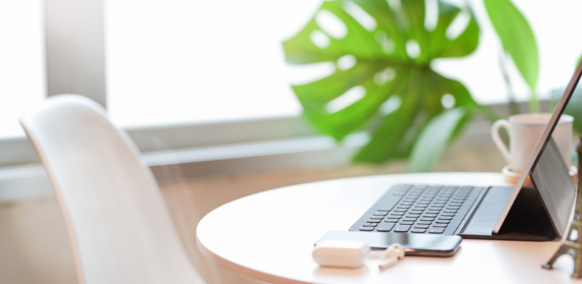 2.3 Buone pratiche
Strumenti e metodi

Gli strumenti e i metodi da mettere in atto sono decisivi per gestire la comunicazione e promuovere con successo l'azienda all'estero.

Il primo passo è lavorare a distanza con gli strumenti di Internet, come LinkedIn, le e-mail, Eventbrite per gli eventi online e gli annunci online. La comunicazione è diversa per ognuno di questi mezzi.

Il secondo passo è stabilire un contatto telefonico o una videoconferenza per capire meglio le esigenze e stabilire un rapporto.

È importante poter misurare la performance della presentazione e degli argomenti. Si possono utilizzare sondaggi e inchieste online. Il feedback può essere utilizzato per regolare o migliorare la presentazione e il modo di comunicare.
La formazione e l'istruzione dei dipendenti migliorano le loro competenze, che sono il loro passaporto per il successo internazionale e aumentano le pari opportunità.
2.3 Buone pratiche
Gli atteggiamenti

La globalizzazione consente alla maggior parte dei Paesi di accettare il ruolo della diversità di genere negli affari.

La digitalizzazione facilita il lavoro a distanza e l'approccio ai clienti internazionali.

Con l'intuizione e il nuovo modo di lavorare vengono introdotte nel mondo degli affari nuove regole produttive. Con ciò, un vento di modernità e innovazione soffia su un mondo tradizionalmente riservato a un ambiente di lavoro più riservato.
Sintesi
Business Etiquette in un ambiente internazionale
Obiettivo
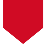 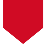 Ottimizzare i risultati finanziari e umani, trasmettere i valori dell'azienda all'estero
Avere un comportamento adeguato per sviluppare l'attività dell'azienda a livello internazionale
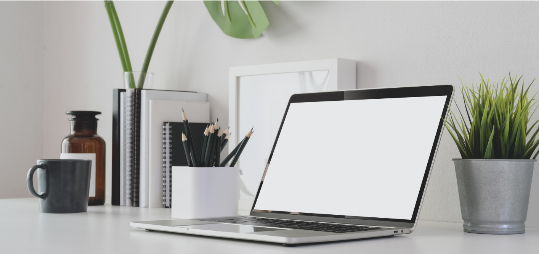 just-training.eu
Grazie!